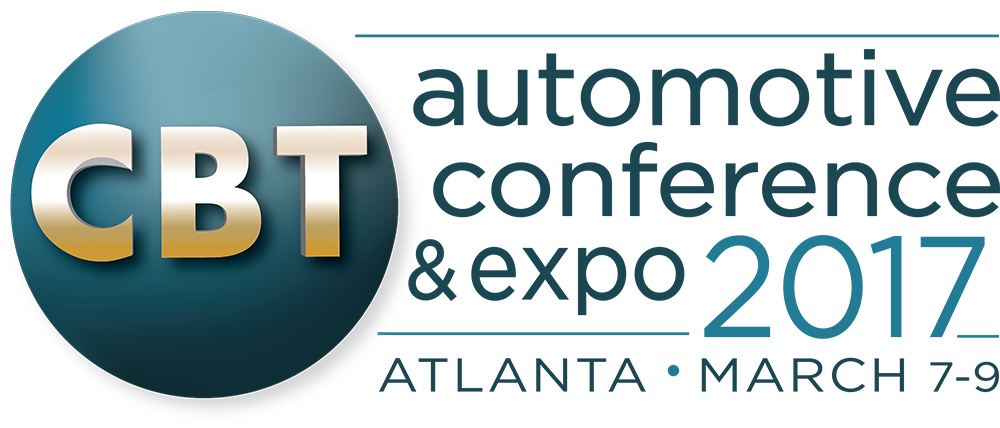 5 Keys To Successfully Managing Any Dealership
Mark Tewart
President, Tewart Enterprises Inc
#CBTConference
@CarBizToday
2
5 Measures Of A Manager
#1 - Attracts & Selects The Right Team
#2 - Creates Clearly Communicated Expectations
#3 - Educates				
#4 - Motivates					
#5 - Holds Accountable
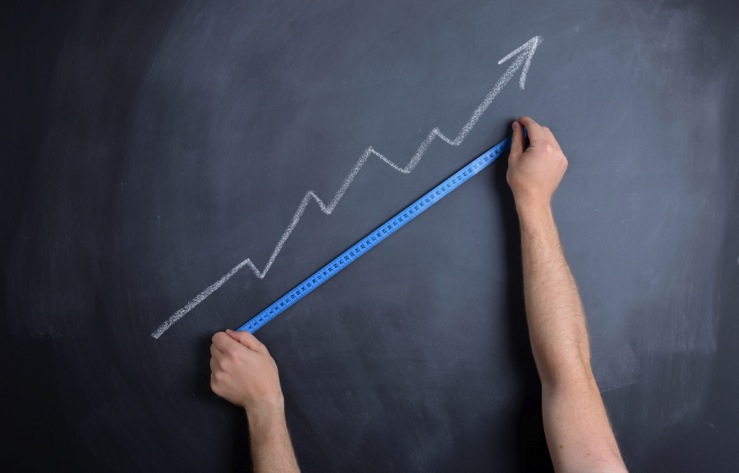 3
Attracting & Selecting
Culture & Environment
Wants vs. Needs
Create an “Ideal Employee Profile” for position
Ask your customers – (Email, Facebook, LinkedIn)
Be prepared – (Interview Questions, Profiles)
Reward referrals
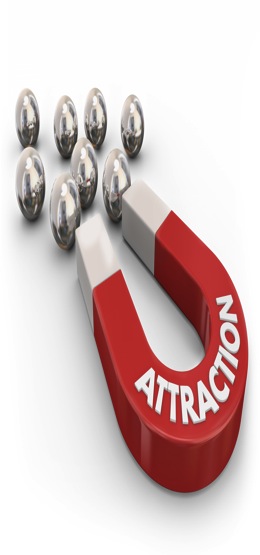 4
Clearly Communicate Expectations
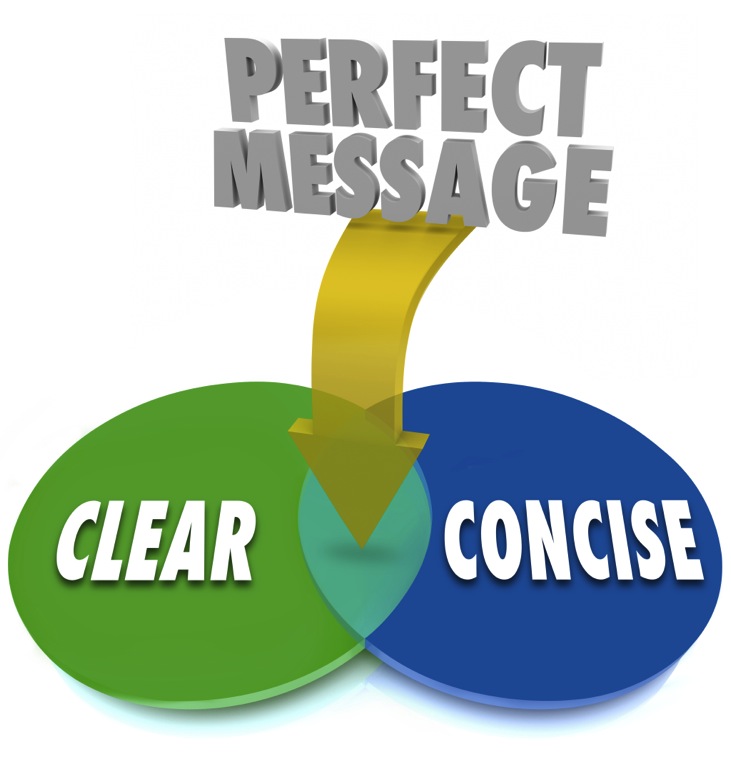 Written & Verbal
Onboarding
Routing procedures
Black & White Issues
Ongoing / Never-ending
Review / Preview
Save-A-Deal
Coaching
Fail-Safe Systems
5
Educate
Continual
Calendar
Utilize different modes
Sales Skills, People Skills, Life Skills, Marketing Skills
Look for “Teachable Spirits”
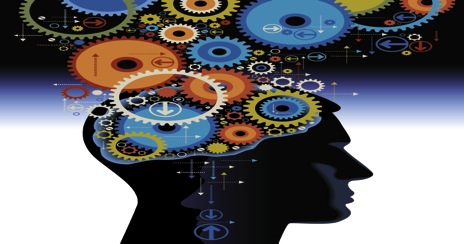 6
Motivate
85/10/5 Rule
Utilize outside resources
Daily interactions – Take notice
Find their “why”
Cut the cancer
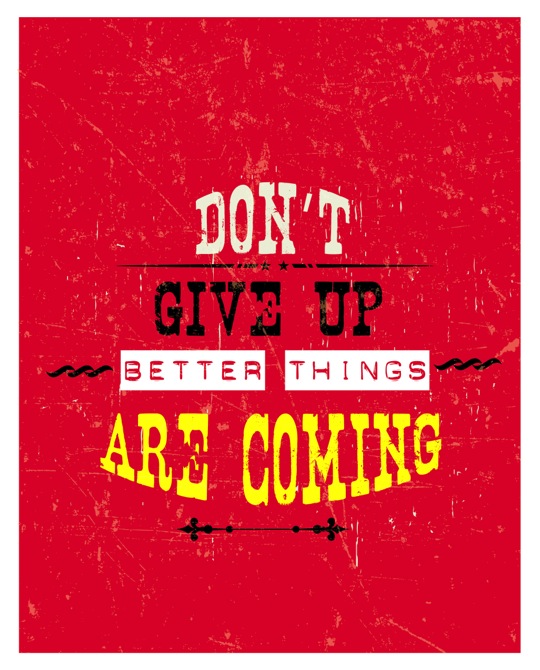 7
Hold Accountable
“Coach, Counsel, Cut”
“Now Management”
Eliminate “Passive-Aggressive” Management
Set Tolerations
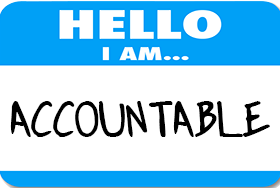 8
Outcome Based Management
Four Desired Outcomes:

1. Profit
 
2. Productivity 

3. Retention

4. Customer  Service
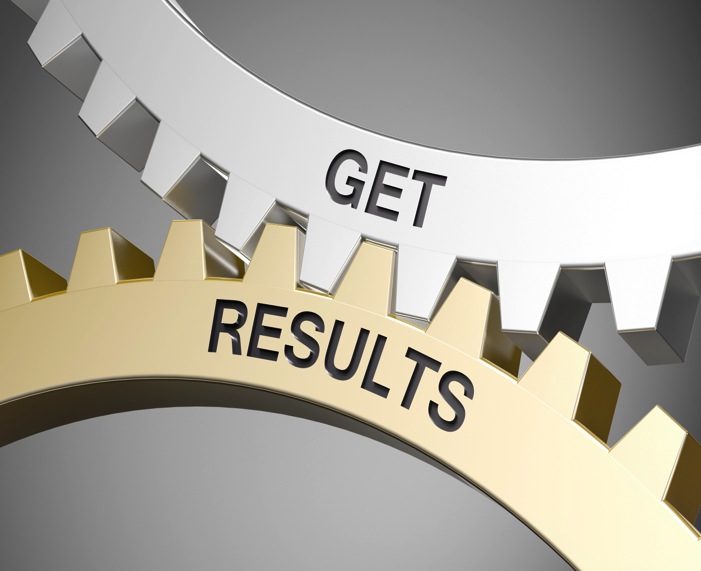 9
Measuring The Workplace – Part 1
Twelve Questions 

1. Do I know the expectations? 
2. Do I have what I need?   
3. Do I have opportunity? 
4. Have I received recognition?
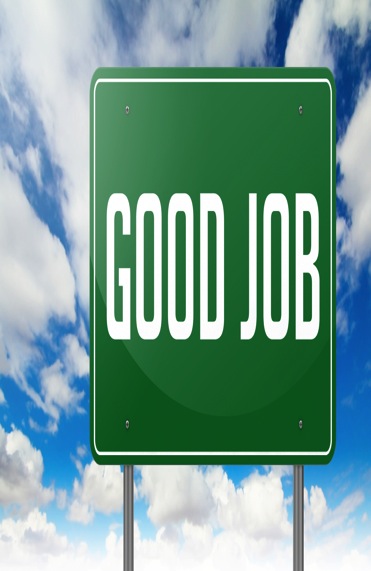 10
Measuring The Workplace – Part 2
5. Does my supervisor care? 
6. Encourages my development? 
7. Opinions count? 
8. Does the purpose make me important?
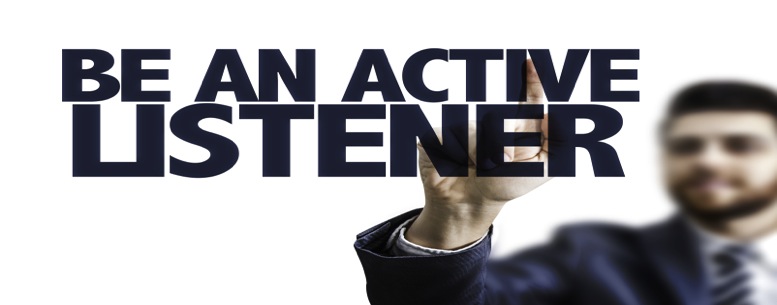 11
Measuring The Workplace – Part 3
9. Are my co-workers committed to quality? 
10. Do I have a best friend at work?  
11. Has the leader talked to me about my progress?  
12. Opportunities to learn?
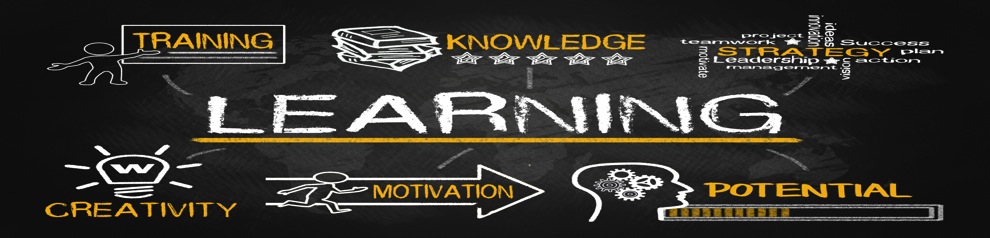 12
The Most Influential Questions
Questions that Most Affect the Four Desired Outcomes: 
1. Do I know what is expected? 
2. Do I have the what I need?  
3. Do I have the opportunity?  
4. Received recognition?  
5. Does someone care about me? 
6. Encourages my development?  
Rank each Question from 1 to 5 (5 being strongly agree).
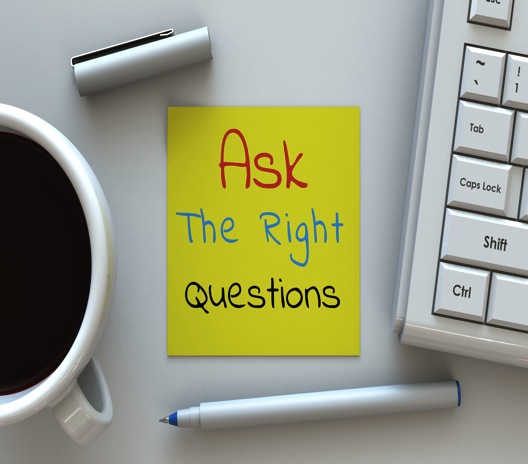 13
Immutable Laws OF Human Behavior
1. People don't change that much.

2. Don't focus on weaknesses  
 
3. Grow people’s talents 
 
4. Don't confuse talent with skills.

	Catalyst – “An agent of change”
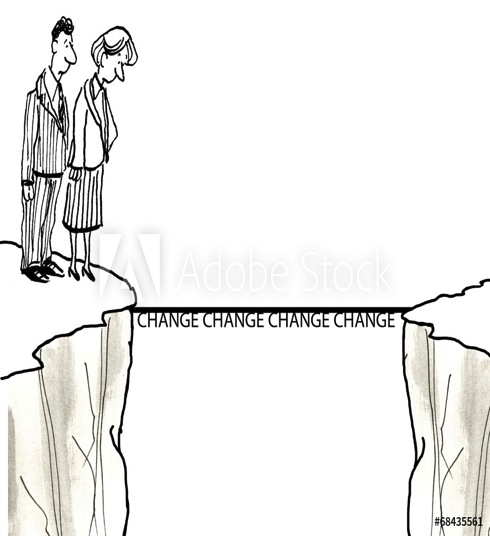 14
Maximizing Competencies
1. Select for talent and attitude. 
2.Train for Skills.
3. Don't confuse skills and knowledge for talent. 
4. Set expectations for results, not just steps.
5. Work towards strengths, not weaknesses.
6. Talent is recurring patterns of thoughts, feelings and behaviors.
15
Motivating People For Results
1) Pleasure vs. Pain Principle 
2) Pattern recognition  
3) Working towards a greater purpose
4) Team oriented goals
5) Individual goals
6) Clear communicated expectations of their actions & overall job 
7) Monetary goals that are connected to the end result
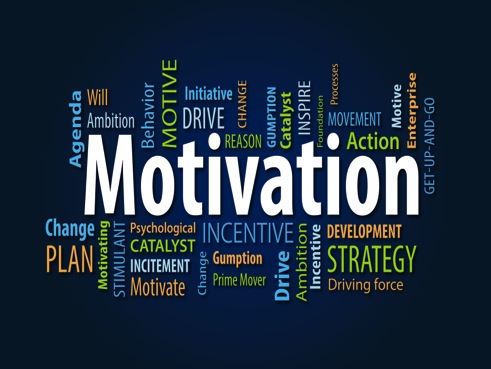 16
Managing vs. Coaching
The Coaching Approach:

1) Coach people to solve their own problems.
2) Coach people to achieve their own goals. 
3) Managers tend to make their employees addicted to them. 
4) Creating addicted employees gives managers a misguided sense of importance.
5) Begin to coach people more than manage the process.
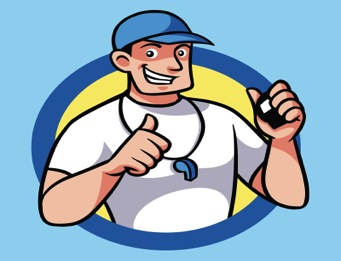 17
Maslow’s Hierarchy
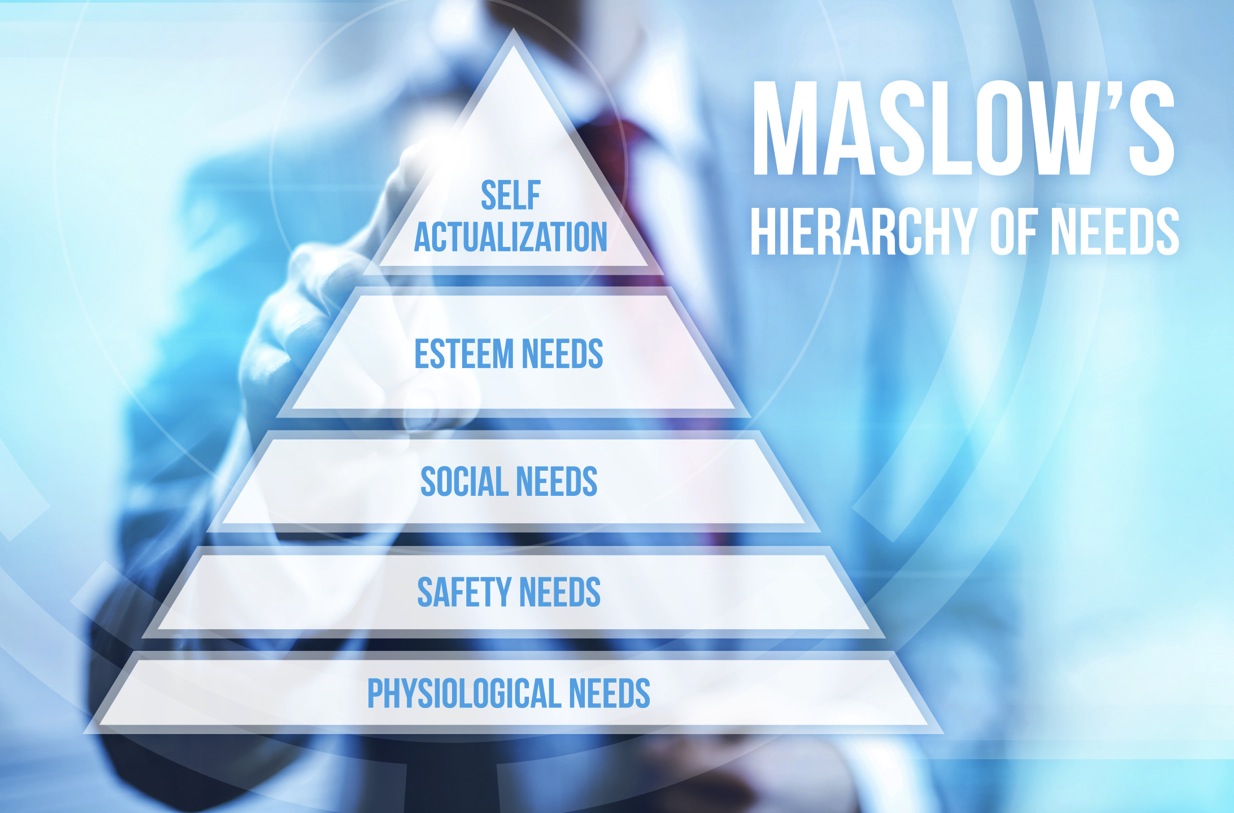 18
Manager Time Analysis
Most to Least Productive Employees		Most to Least Time Spent
1. ___________________________		1. ___________________________
2. ___________________________		2. ___________________________ 
3. ___________________________		3. ___________________________ 
4. ___________________________		4. ___________________________ 
5. ___________________________		5. ___________________________ 
6. ___________________________		6. ___________________________ 
7. ___________________________		7. ___________________________ 
8. ___________________________		8. ___________________________
9. ___________________________		9. ___________________________ 
10. __________________________		10. __________________________
19
Manager Time Analysis #2
Rank from Most to Least Where You Spend Your Time 
1. Working Deals			_____		_____  
2. Product 				_____		_____ 
3. Administrative 			_____		_____ 
4. Heat 				_____		_____ 
5. Advertising/Marketing 		_____		_____ 
6. Education/Training			_____		_____
7. One on One Coaching		 _____		_____ 
8. Emergencies 			_____		_____
9. Recruiting 				_____		_____ 
10. Other 				_____		_____ 
If you could change this what would be a more desirable order?  (Put answers in second lines provided) 
What is your action plan for change?
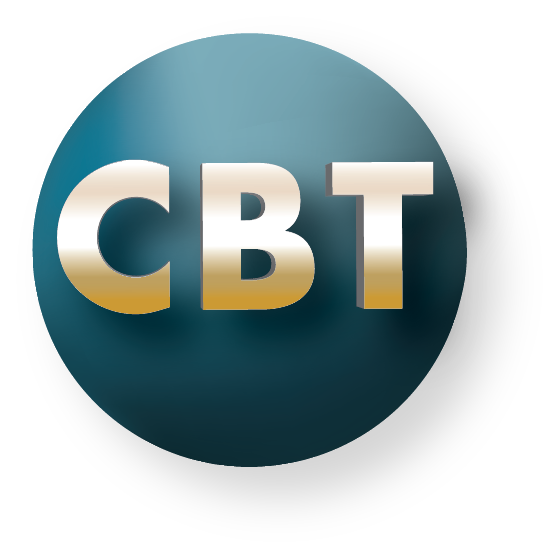 FOR MORE INFORMATION
Mark Tewart
info@tewart.com
888 2 Tewart (888 283-9278)
Twitter - @marktewart
Facebook  marktewartfanpage
Instagram – marktewart
LinkedIn - marktewart